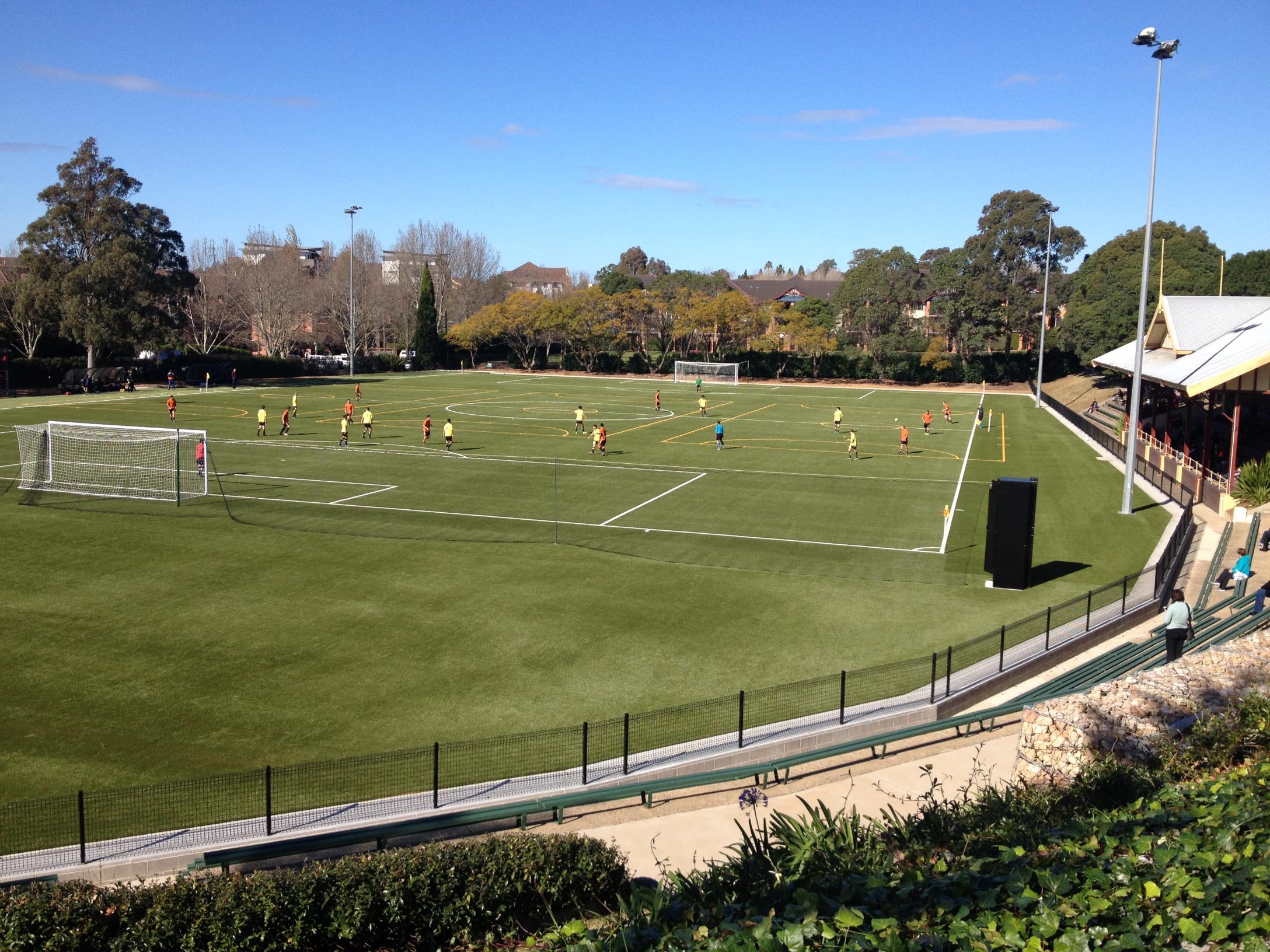 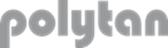 Design and Construction of Arlington Oval
Synthetic Football Pitch


Completed August 2014
LigaTurf Presentation
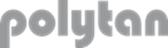 Arlington Oval, Dulwich Hill – an overview
Existing traditional natural turf football field to be converted to a synthetic field with extent of works as follows:

  Strip and dispose existing turf and topsoil
  Extensive cut-to-fill of subgrade to agreed design levels and falls 
  Install new subsurface drainage, married into the existing site infrastructure
  Supply and install tree root barrier to isolate field footprint
  Supply, place and compact new base pavement
  Upgrade of existing sports field lighting 
  Upgrade of existing edge detail to suit new levels
  New fencing to field, retractable netting to northern end of the park
  Supply & install LigaTurf synthetic football surfacing system (inc shockpad)
  Linemarking for football field, coaches boxes, three Futsal fields
  Supply and installation of equipment such as goal posts, dugouts
  Maintenance of the field upon completion for a period of two years
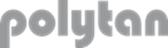 Arlington Oval, Dulwich Hill – project challenges
Sensitive development with extensive community objection delaying start by several years  
  Sign on fence outside oval “Stop this proposed development”
  Field surrounded by residential housing and a committee formed to consult with Council

During site evaluation
  Football club representatives say “John Warren played on this historical ground”
  Heavy rainfall ensured drainage issues to be abundantly clear

On-site storage and field access extremely limited

Trees at the southern end to be retained, root barrier required, potential algae / moss issue

Geotechnical report provided did not identify soil condition which was found to be contaminated

Black recycled rubber granule performance infill was not wanted by Marrickville Council

Savage winds hit whilst we were separating excavated materials to minimise disposal costs
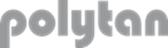 Site issues
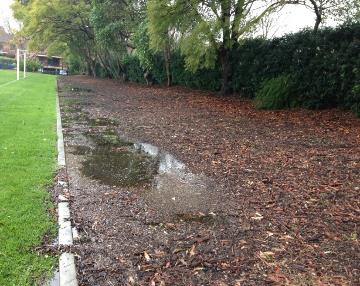 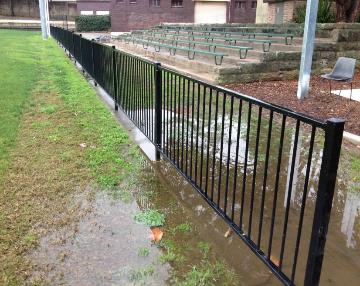 Trees at southern end
Field drainage issues
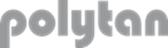 Site issues
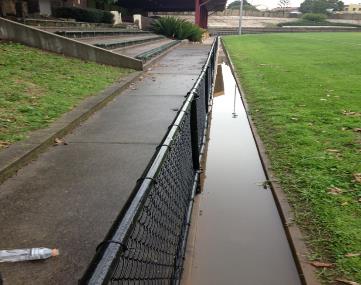 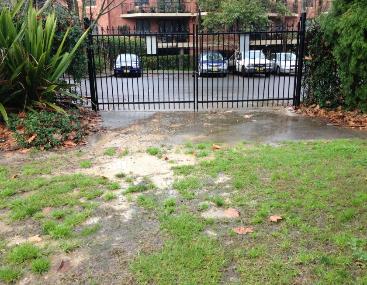 Limited access and storage
Low SW corner of the field
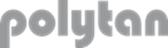 LigaTurf surfacing system profile
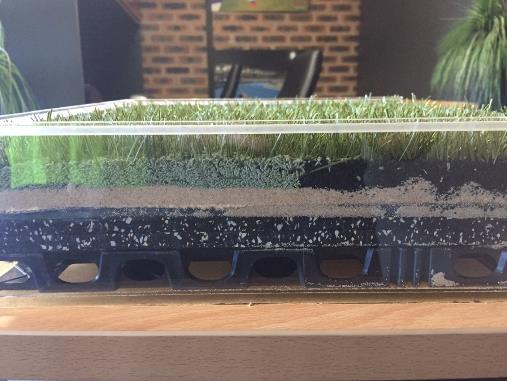 LigaTurf RS+ 240 COOLplus synthetic grass

Kiln dried sand stabilisation infill layer

Bionic Fibre EPDM performance infill layer

Elastic Layer shockpad

(drainage cell – not here)
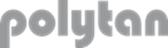 Arlington Oval, Dulwich Hill – project learnings
Community consultation should include the successful contractor before start

Soil classification should be done prior to tender to better determine budget costs

Closer attention needed to dust suppression in a close residential community  

Linemarking of the Futsal fields could have been painted or external sidelines to coincide with main field sideline

Penalty spot inserts are excellent inclusion for community fields with open access

EPDM infill should be green, not brown 

Would likely recommend 50mm pile height synthetic grass for similar fields
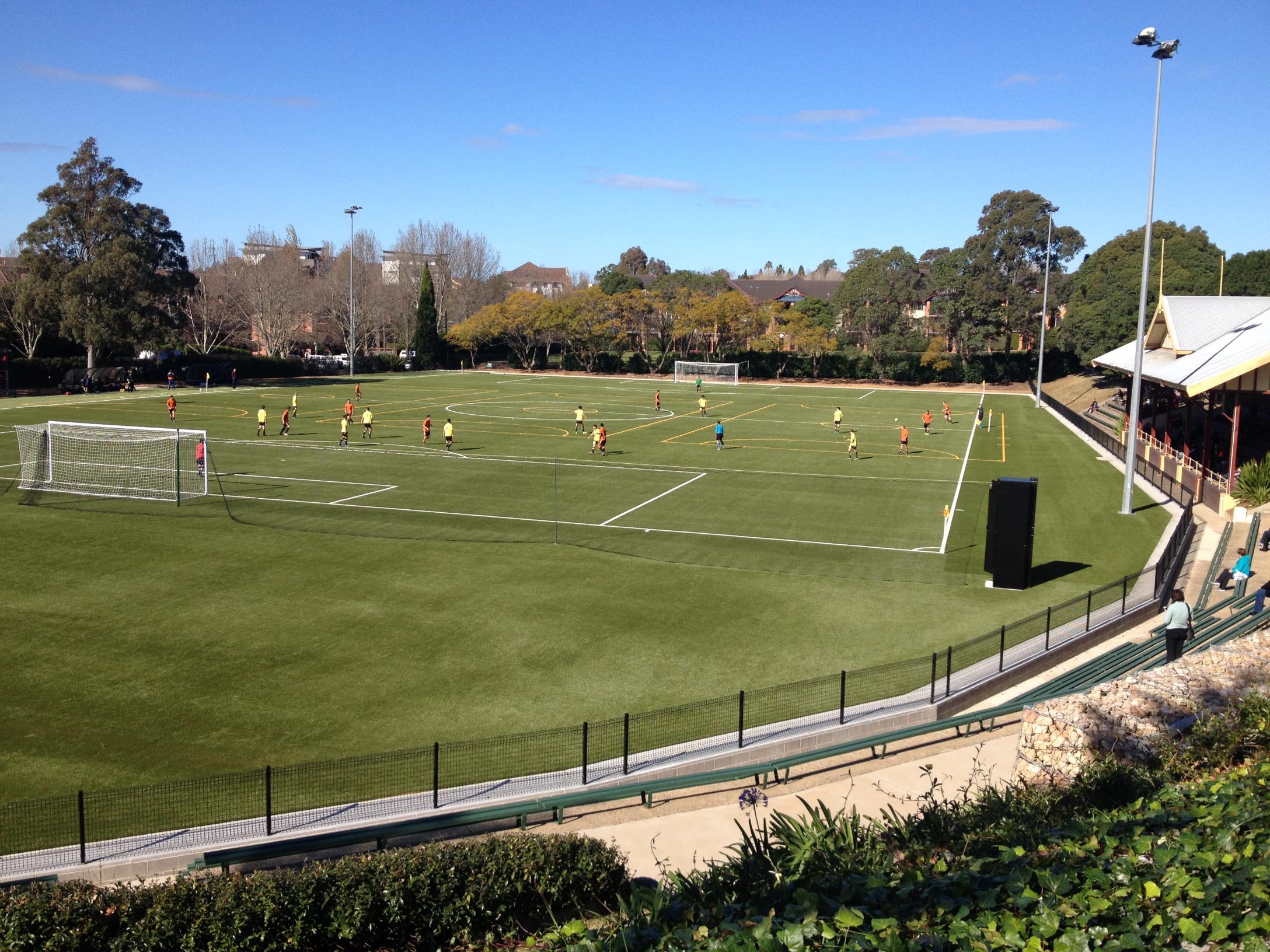 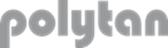 For additional information
Advanced Polymer Technology Asia Pacific Pty Ltd

Factory 3 – Dunlopillo DriveDandenong   VIC   3175
+61 3 8792 8000
Polytan Asia Pacific Pty Ltd

Factory 2 – Dunlopillo DriveDandenong   VIC   3175
1800 663812
m.   0417 224870
e.  rob.kirkwood@polytan.com.au
w. www.polytan.com.au
Don’t forget us on Facebook and twitter